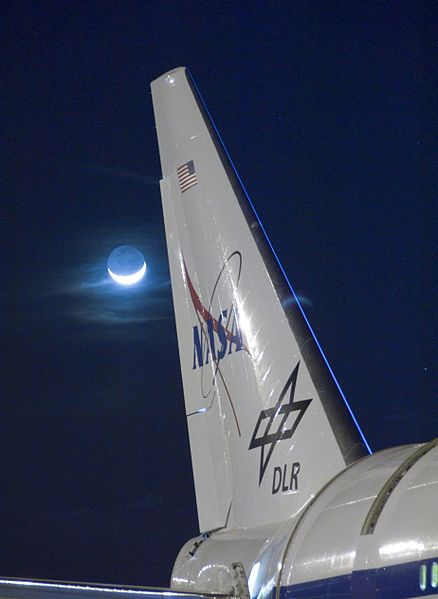 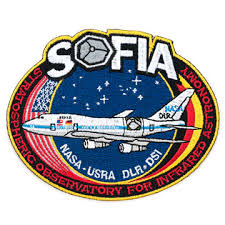 SOFIA, PONTE AEREA EM BUSCA DAS ESTRELAS
Kharen Silva- ksilva231@gmail.com
1958
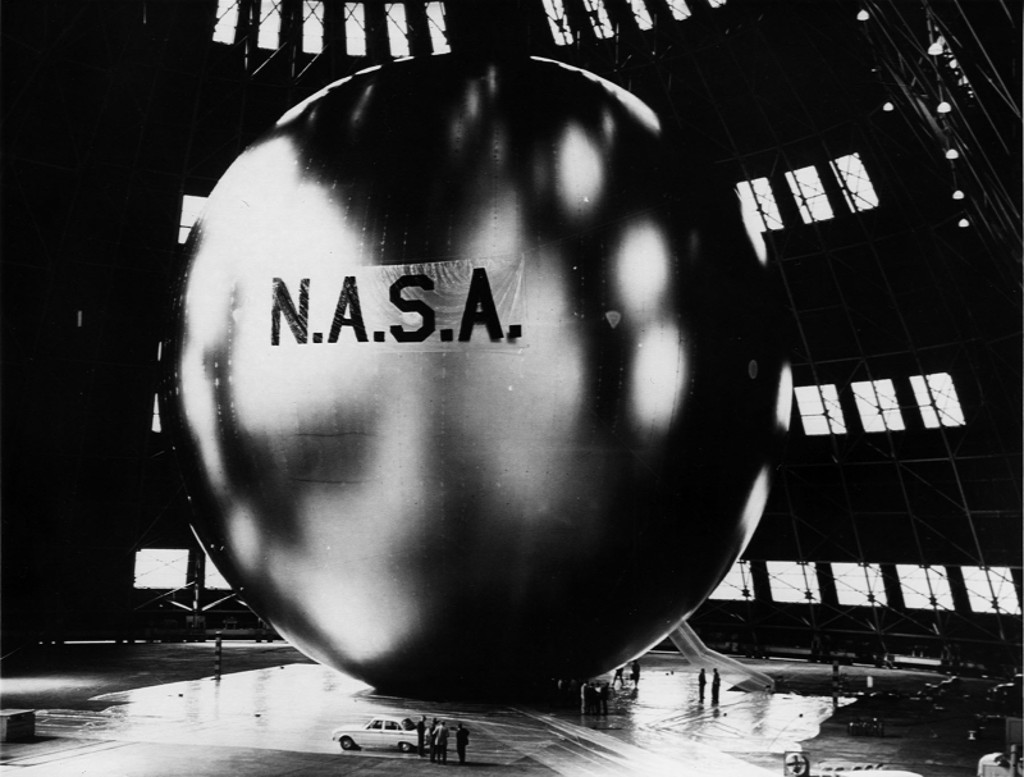 Administração Nacional de Aeronáutica e Espaço
O primeiro satélite de comunicações lançado pela NASA
Telescópio Infravermelho
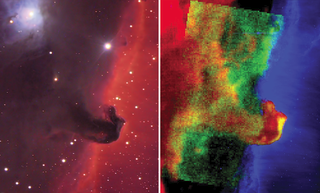 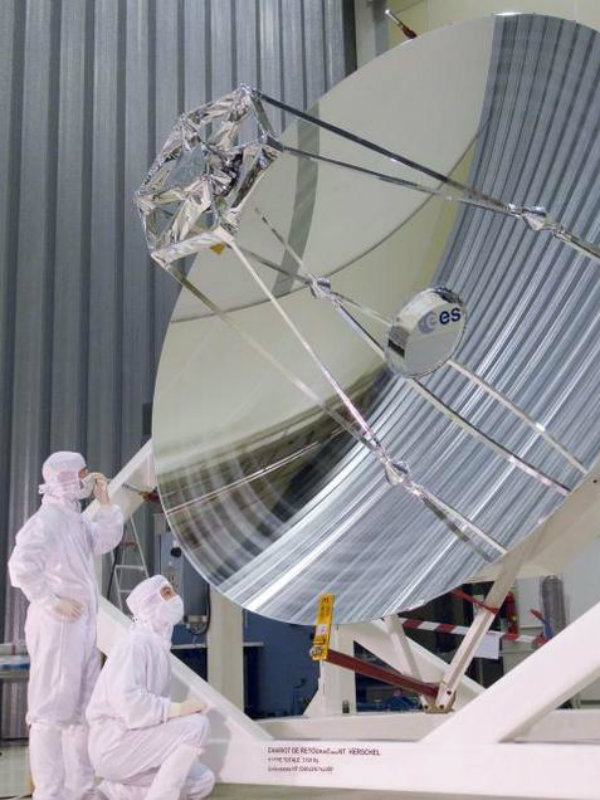 Muitos objetos no espaço emitem quase toda a sua energia em comprimentos de onda infravermelhos e são muitas vezes invisíveis quando observados com luz visível.
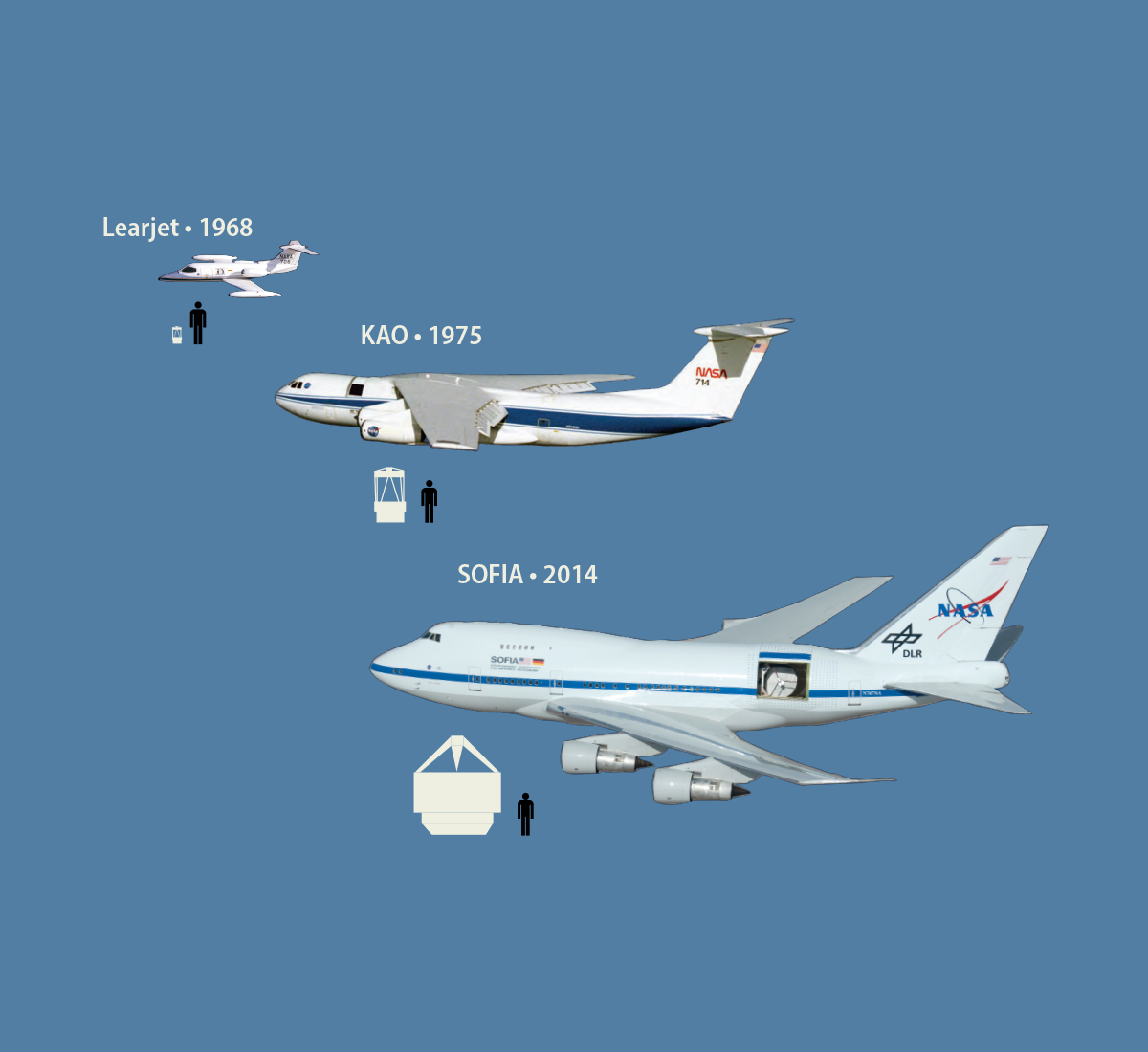 Os observatórios infravermelhos aéreos da NASA - o Learjet Observatory, o Kuiper Airborne Observatory e o SOFIA
1961 - Convair 990
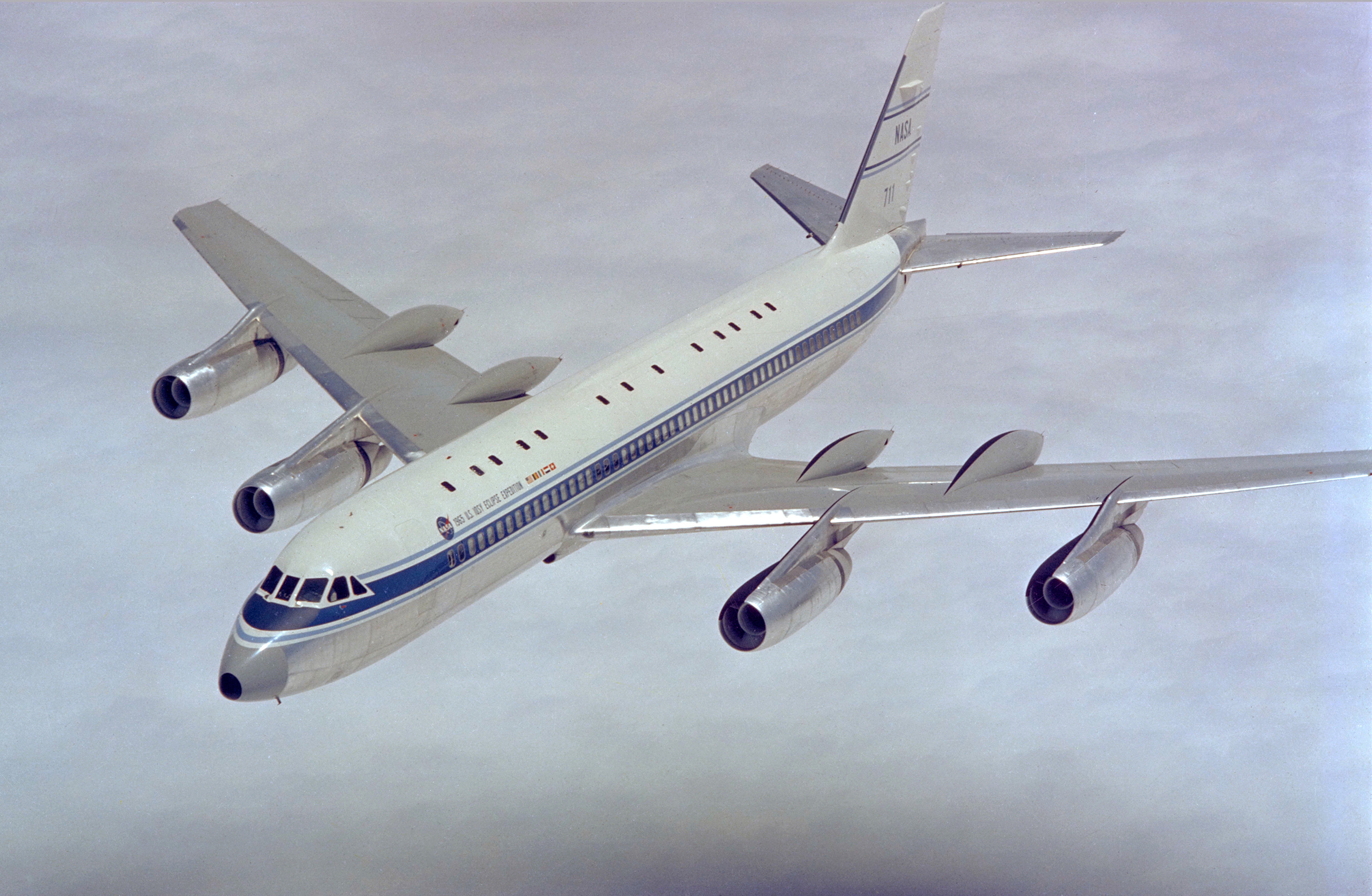 Galileo 1 
Fabricadas: 1961 a 1963.
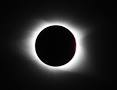 Aeronave Galileo I da NASA durante um vôo para estudar um eclipse solar em 1965. A aeronave Convair-990 modificada teve múltiplas janelas de observação no lado superior esquerdo da aeronave
Eclipse solar 1965
1968- Learjet 24B
7 a 15 km em 1968
País de origem: Canadá
Fabricante:	Bombardier
Período de produção:1965-1994
Custo unitário:US$ 3,1 milhões (1996)
Tripulação:2
Passageiros:8
Carga útil:	1 433 kg
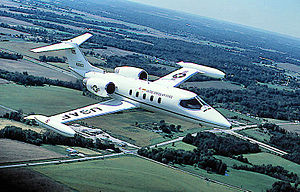 1968
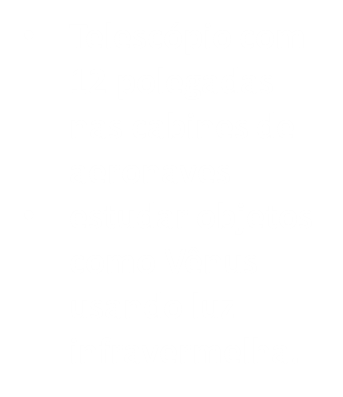 cientista Carl Gillespie
1975-Kuiper Airborne Observatory da NASA, ou KAO
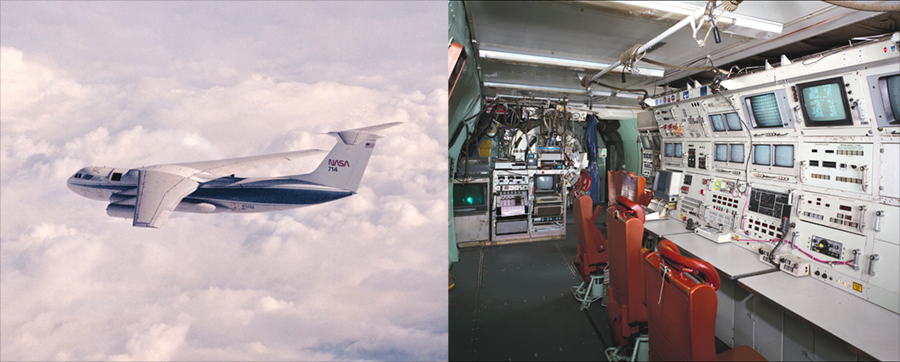 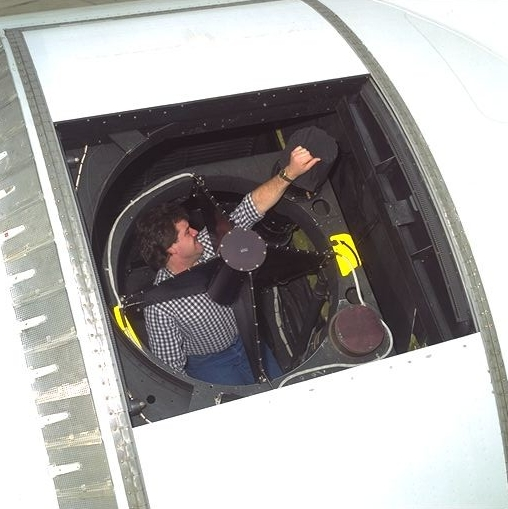 Pesquisas com o KOA
sistema solar, observações galácticas e extra-galácticas, e até mesmo estudara Atmosfera de Plutão
Anéis ao redor de Urano
Um anel de formação de estrelas ao redor do centro da Via Láctea
Moléculas orgânicas complexas no espaço
Água nos cometas e na atmosfera de Júpiter e o escudo térmico do ônibus espacial em luz infravermelha.
Ames Research Center da NASA
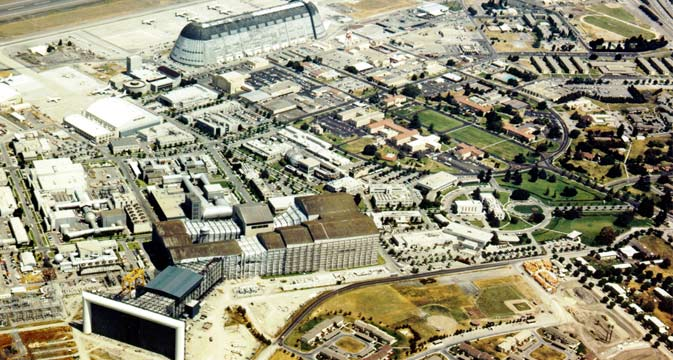 fundada para realizar pesquisas em túneis de vento sobre a aerodinâmica de aeronaves movidas a hélice
Observatório estratosférico para astronomia infravermelha (SOFIA)
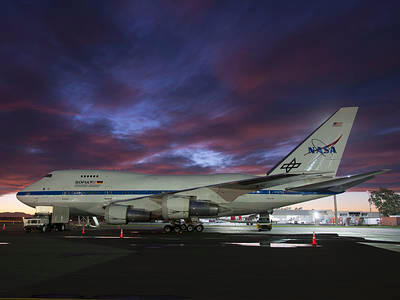 Dados importantes
Projeto conjunto da NASA e do Centro Aeroespacial Alemão (DLR)
Primeira luz em 26 de maio de 2010
Boing 747 
12 quilômetros (41.000 pés)
Ele sobe acima de quase todo o vapor de água na atmosfera da Terra
A SOFIA usa um telescópio refletor de 2,5 m
A NASA e o Centro Aeroespacial Alemão (DLR) operam em conjunto com a SOFIA.
A aeronave é operada e mantida pelo Armstrong Flight Research Center Hangar 703 da NASA
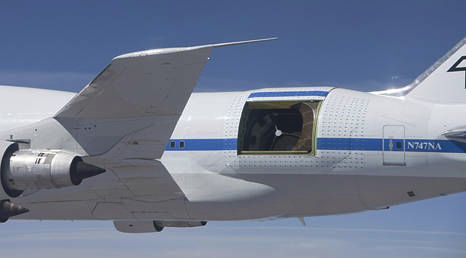 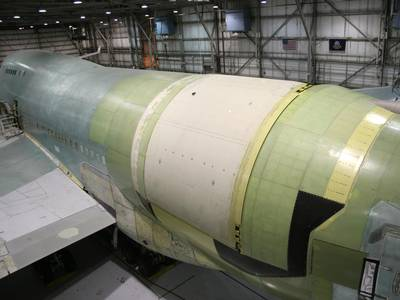 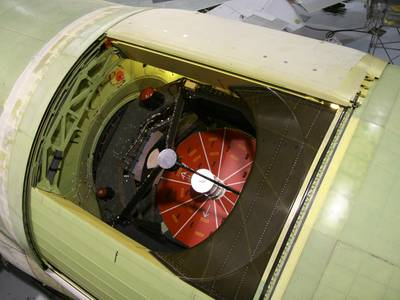 câmeras, espectrômetros e polarímetros
Os polarímetros permitindo que os astrônomos aprendam como os campos magnéticos afetam o nascimento de estrelas e outros objetos.
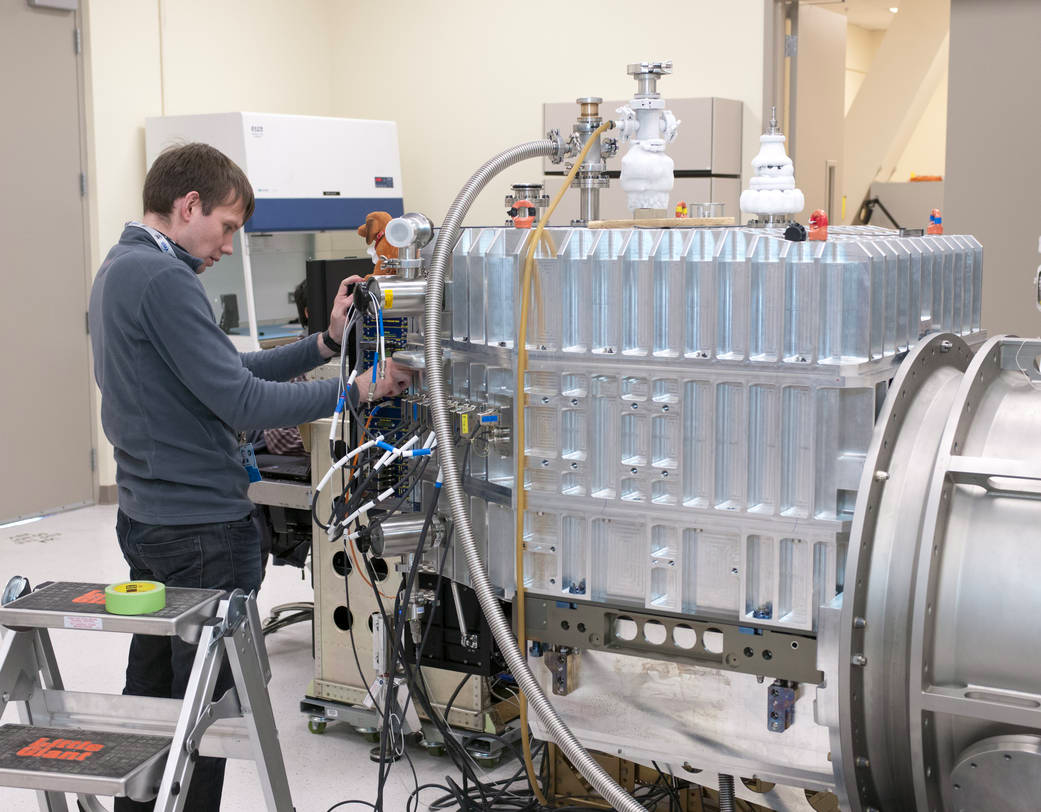 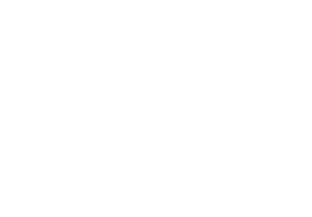 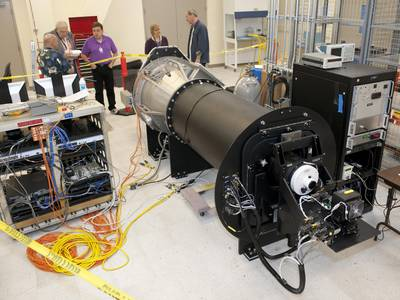 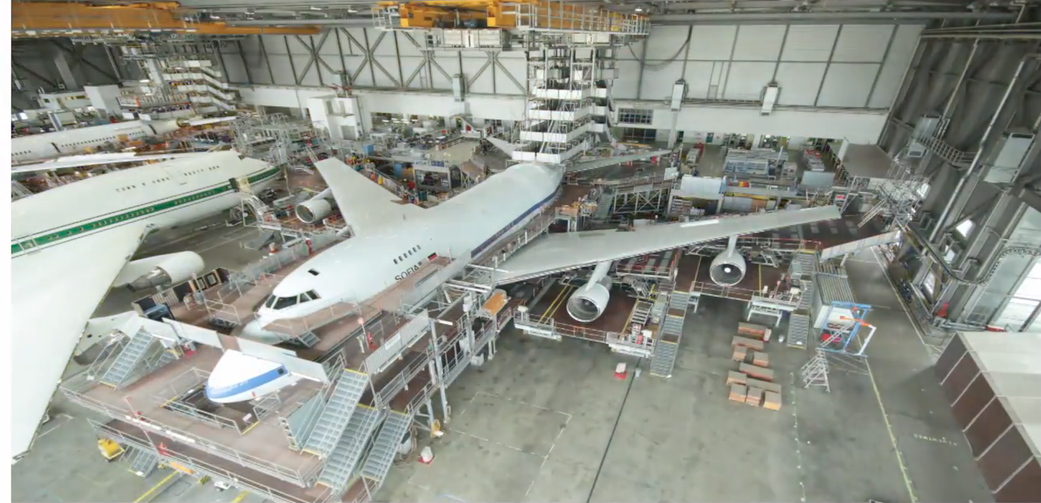 Estudos do SOFIA
Nascimento e morte de estrelas
    Formação de novos sistemas solares
    Identificação de moléculas complexas no espaço
    Planetas, cometas e asteróides no nosso sistema solar
    Nebulosas e galáxias
    Campos magnéticos celestes
    Buracos negros no centro das galáxias
Ao contrário dos telescópios
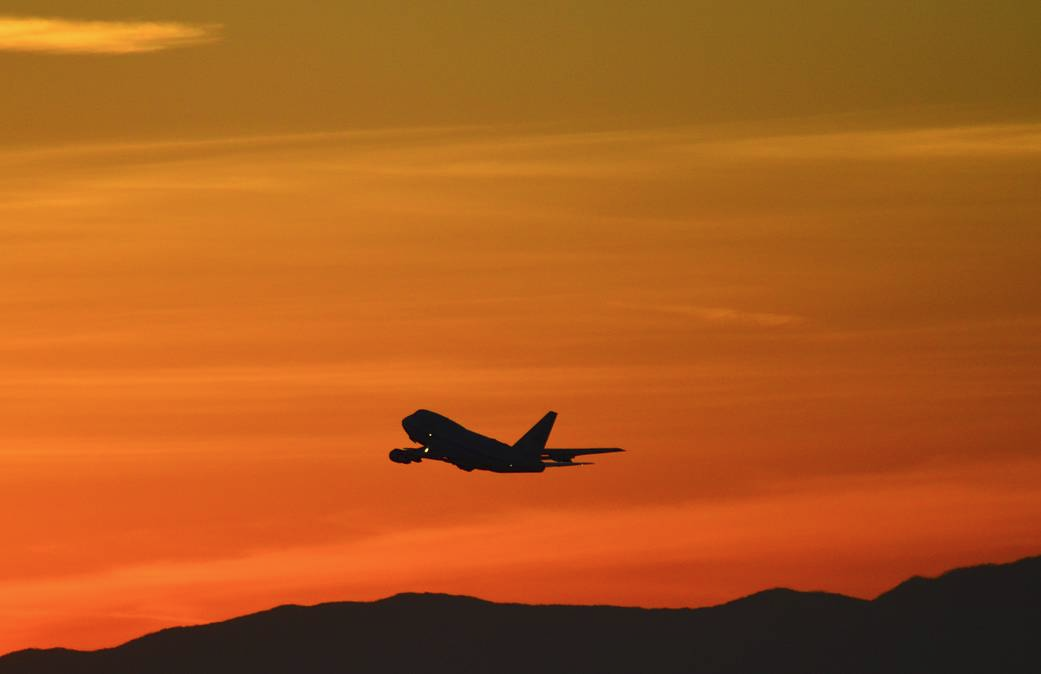 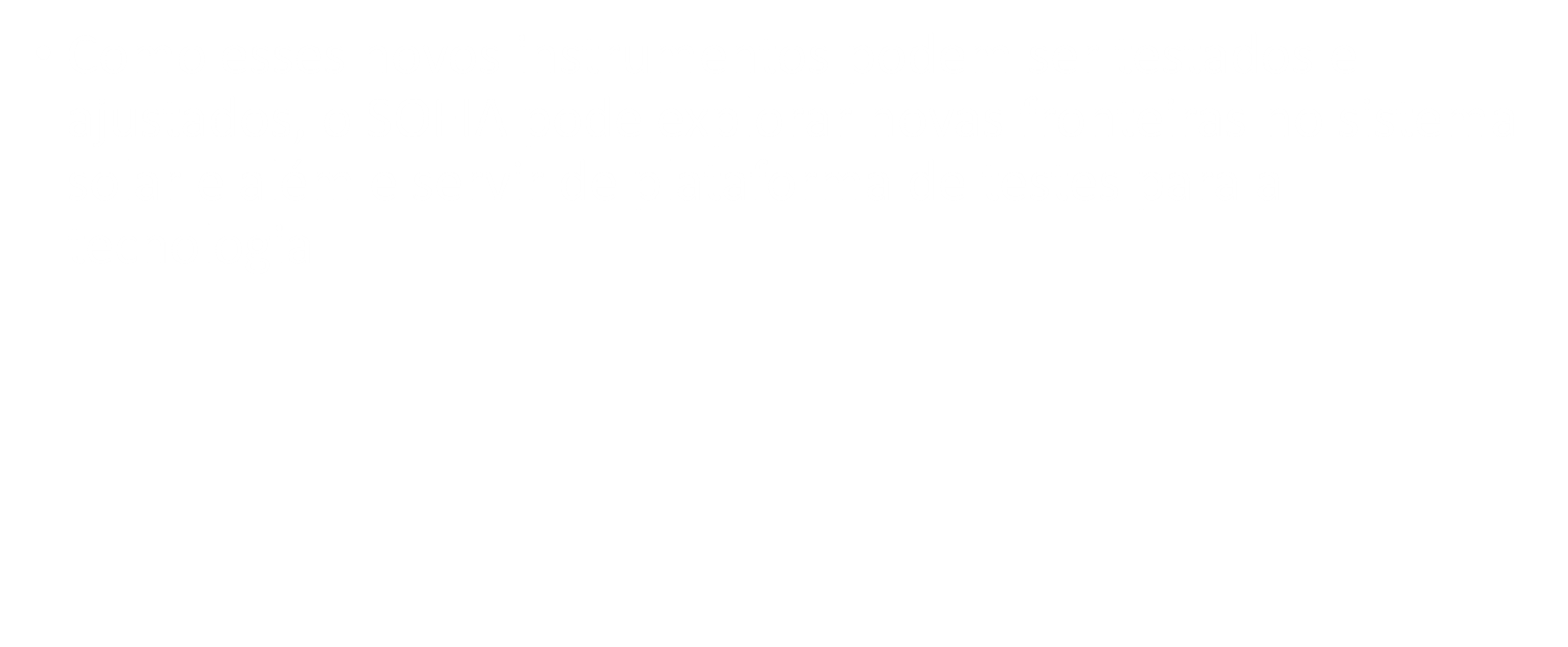 Fim
https://www.nasa.gov/mission_pages/SOFIA/images/index.html